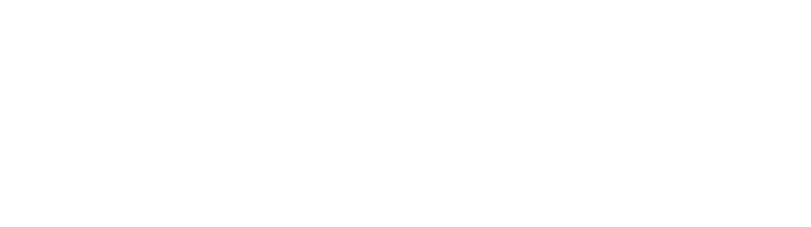 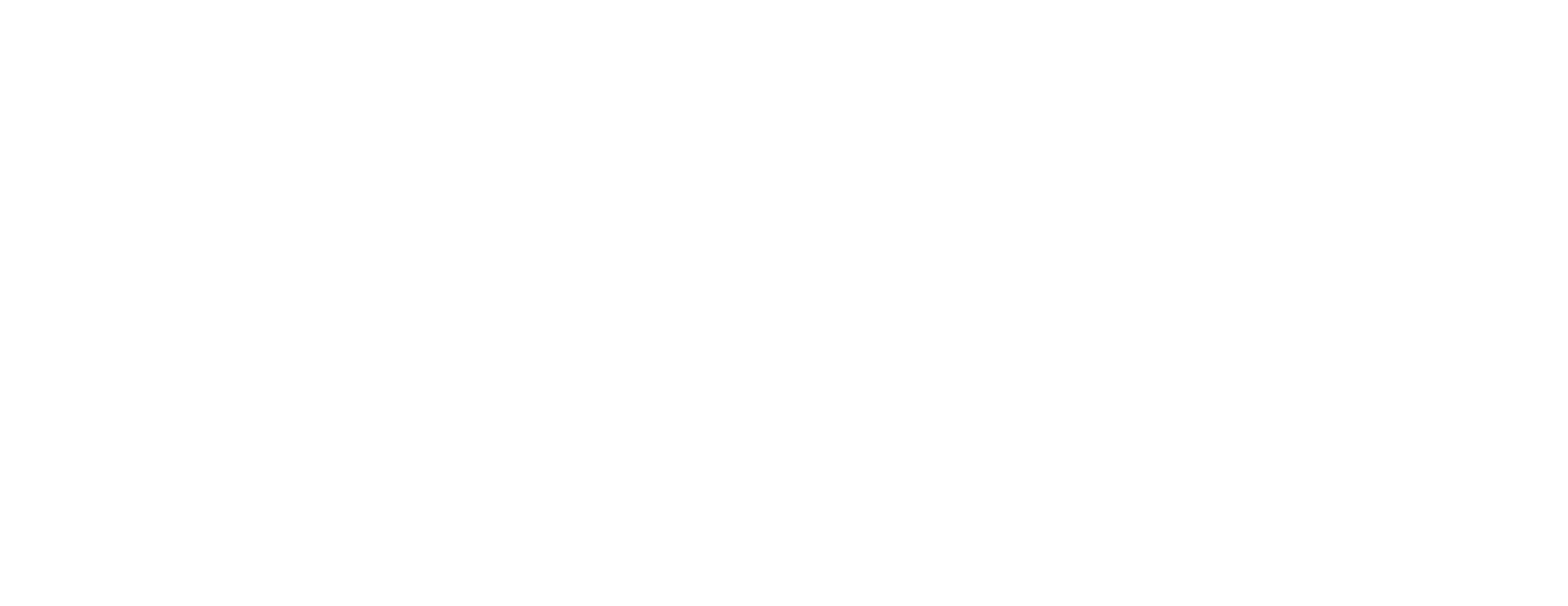 WHAT IT MIGHT BE, WHAT IT DEFINITELY ISN’T AND WHAT HR’S ROLE SHOULD BE
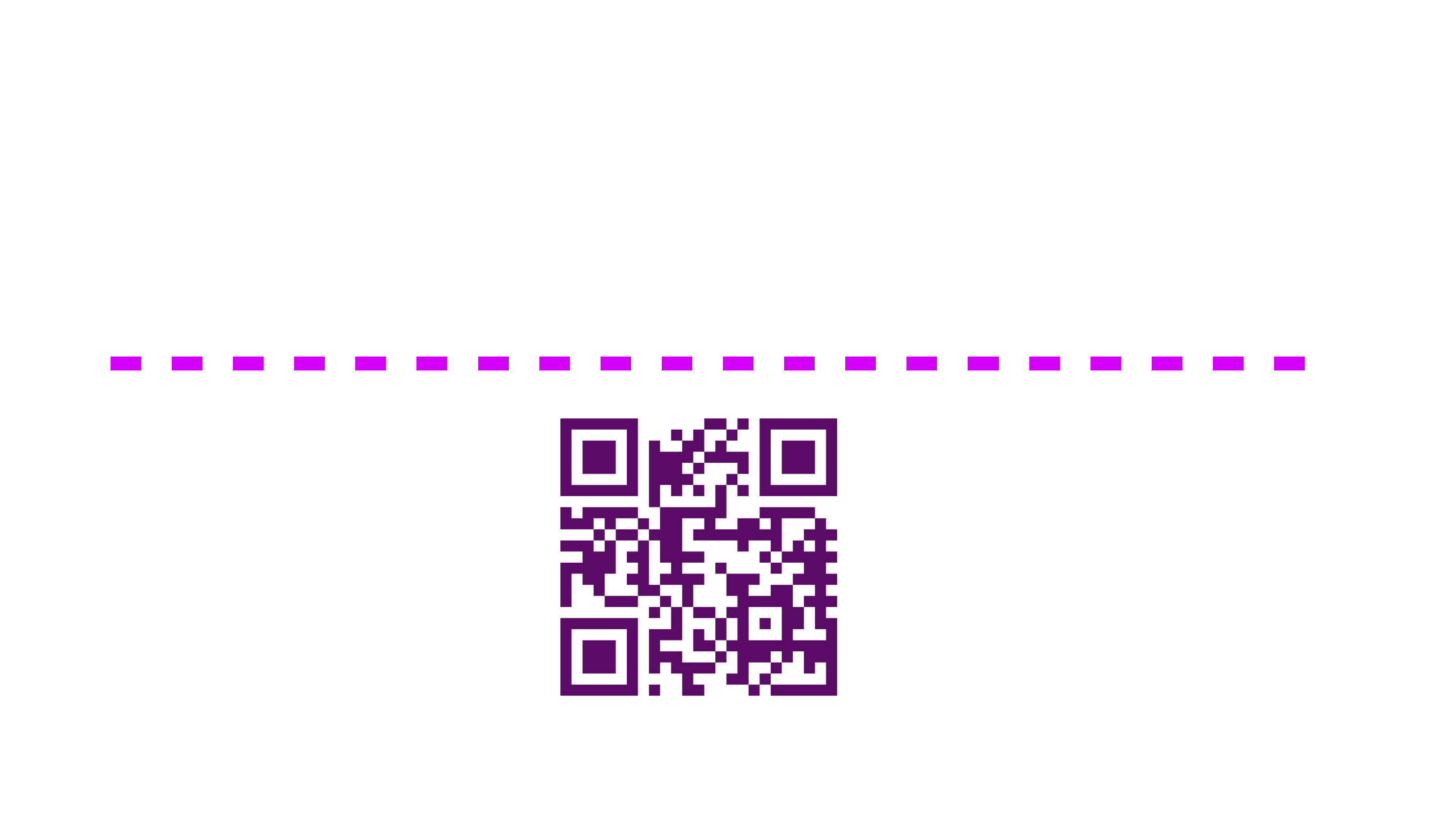 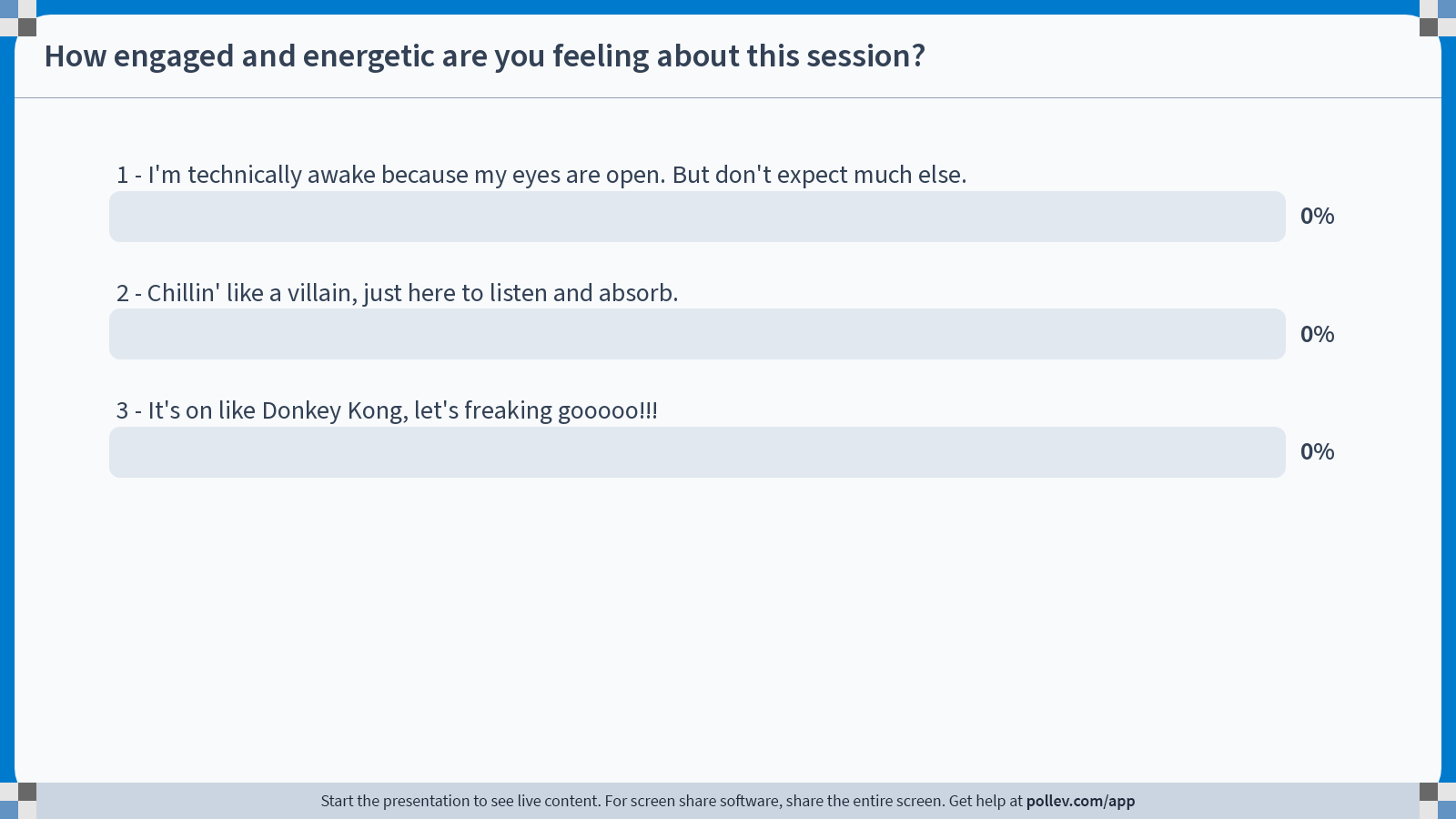 [Speaker Notes: Poll Title: Do not modify the notes in this section to avoid tampering with the Poll Everywhere activity.
More info at polleverywhere.com/support

How engaged and energetic are you feeling about this session?
https://www.polleverywhere.com/multiple_choice_polls/wPKgTPKjlKKN6uZaPY79k?state=opened&flow=Default&onscreen=persist]
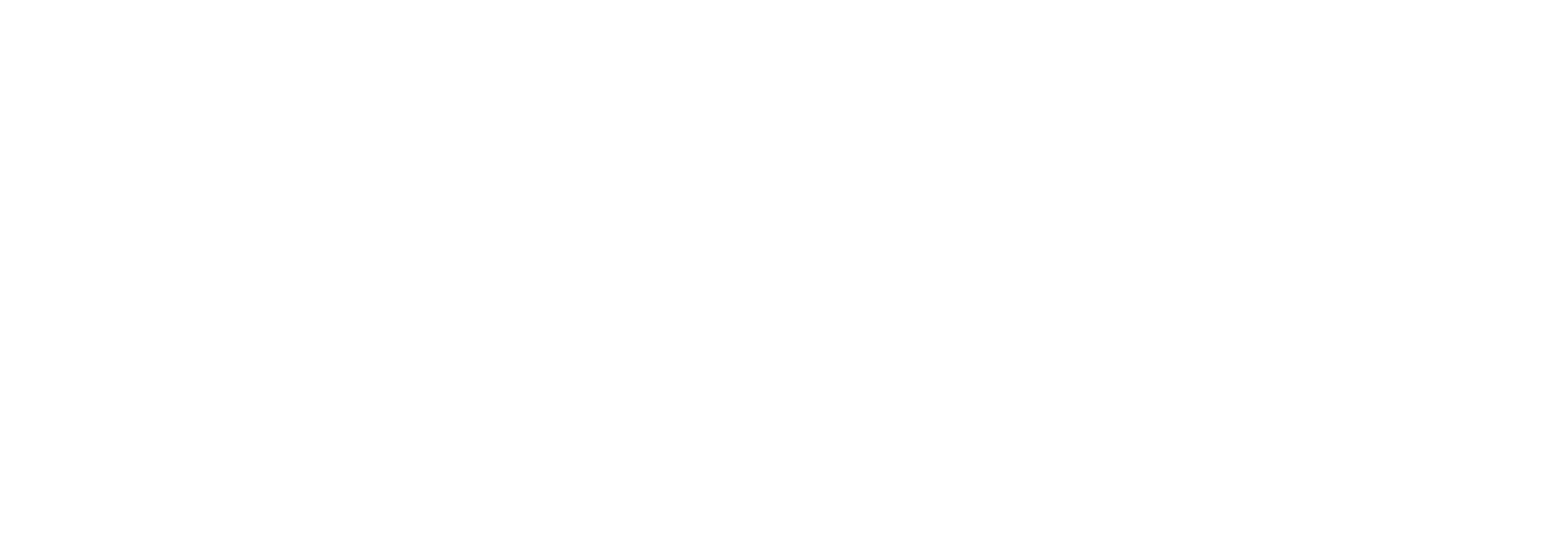 98.3 MILLION
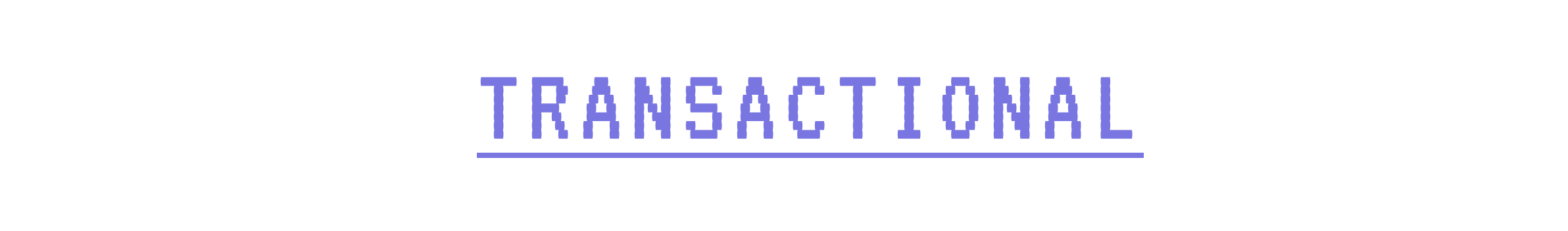 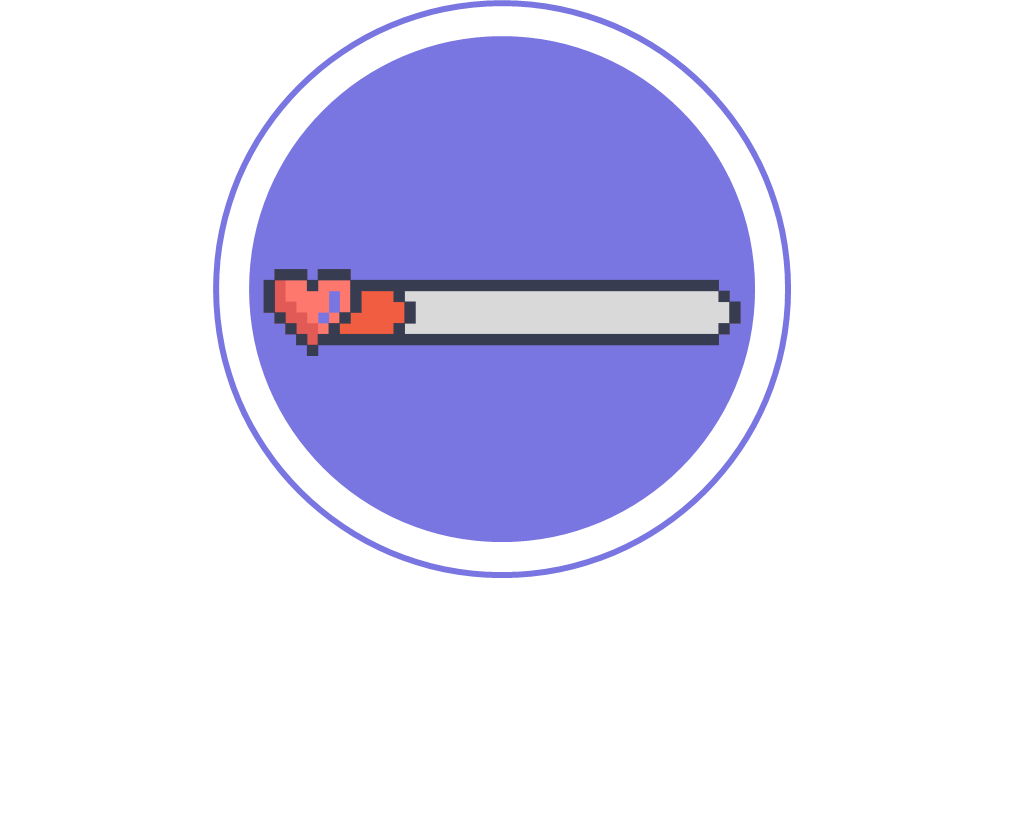 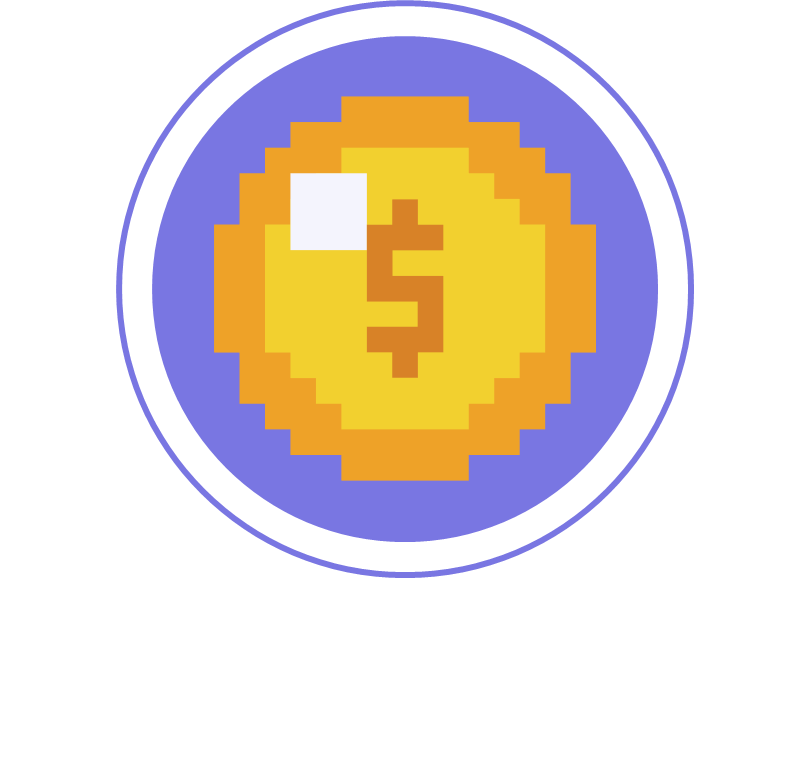 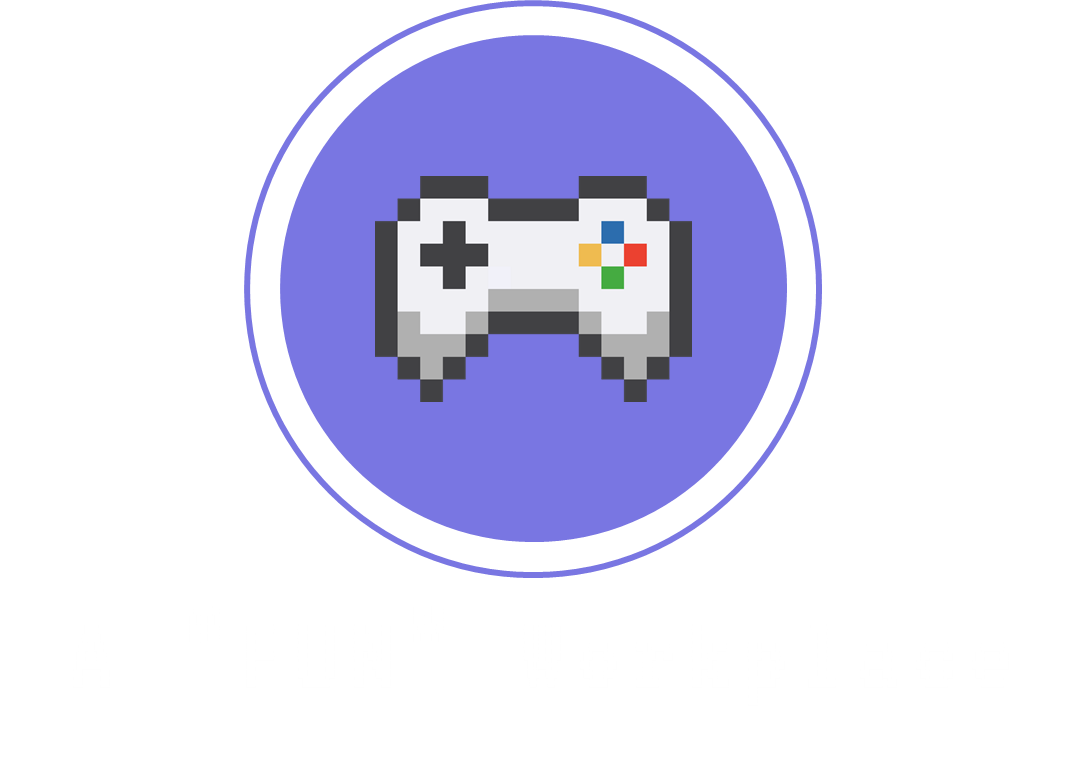 MCKINSEY & CO ATTRITION RESEARCH STUDY; SEPTEMBER 2021
GALLUP TURNOVER AND ENGAGEMENT SURVEY SUMMARY; JAN 2022
US BUREAU OF LABOR STATISTICS, “JOLTS” SURVEY; JAN 2022
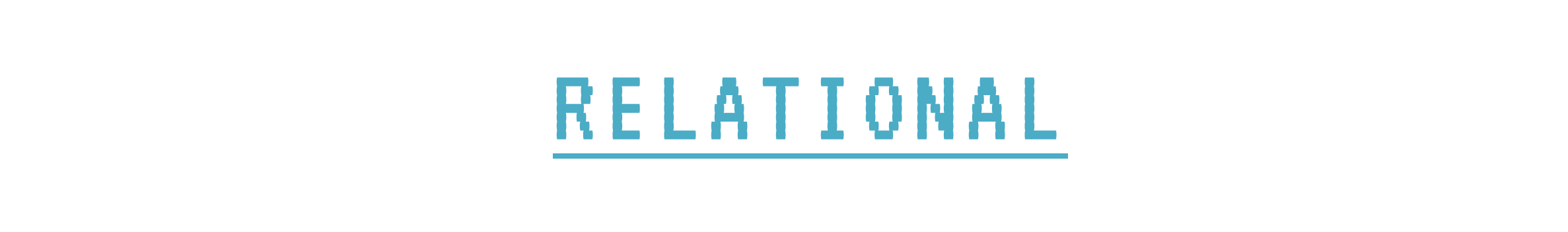 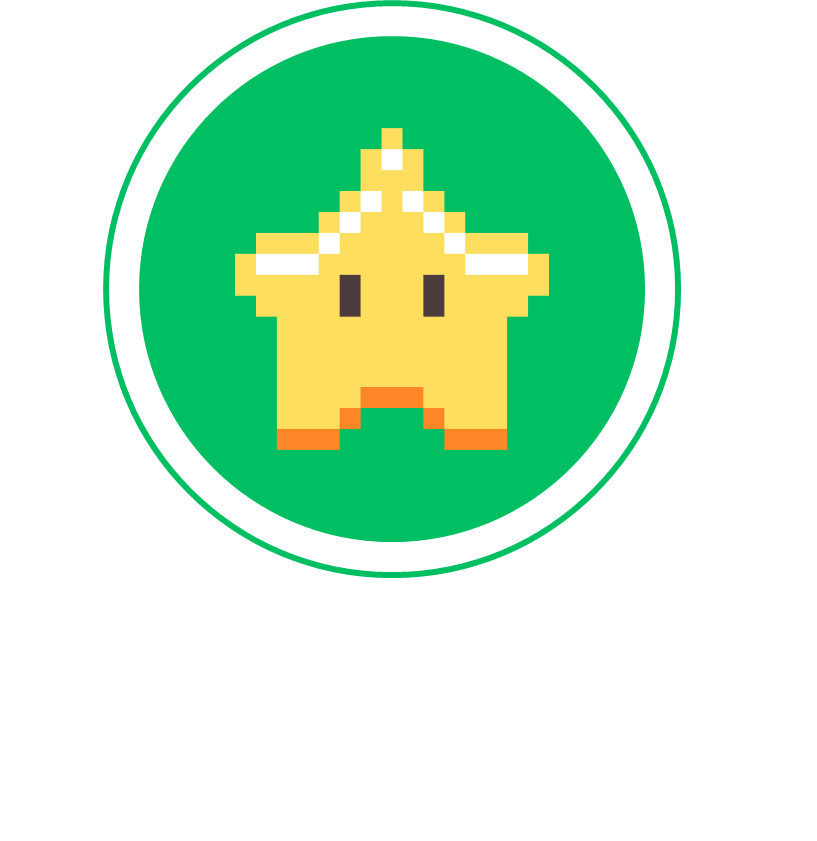 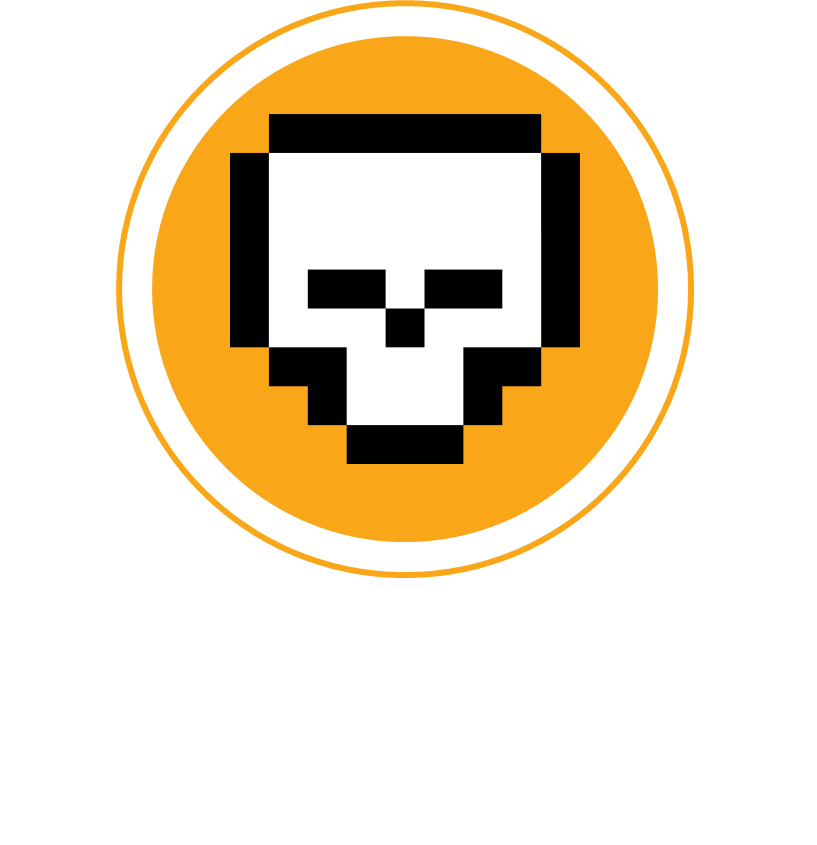 Lack of Opportunity/
Job Instability
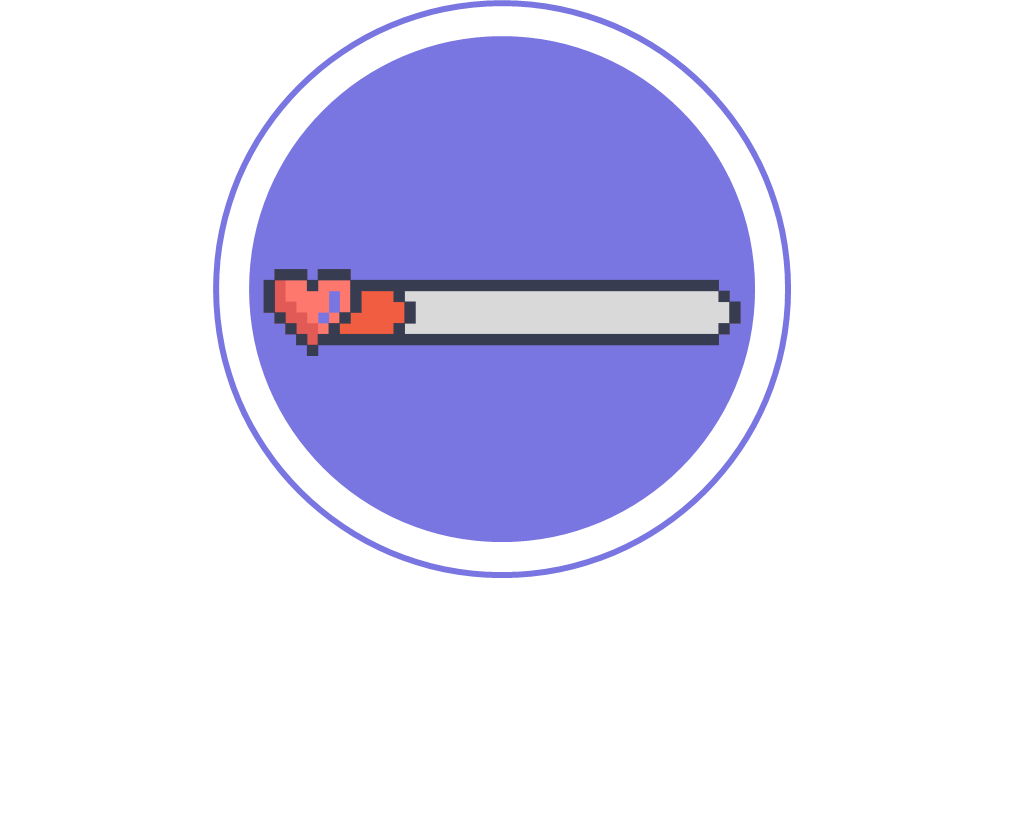 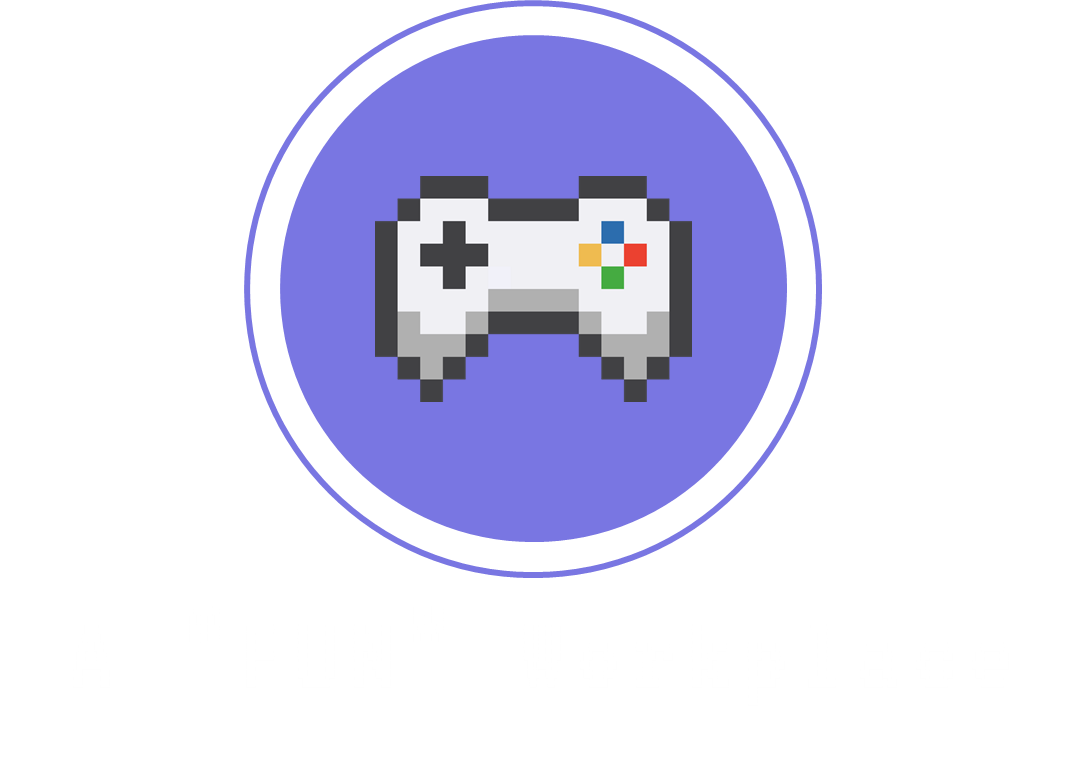 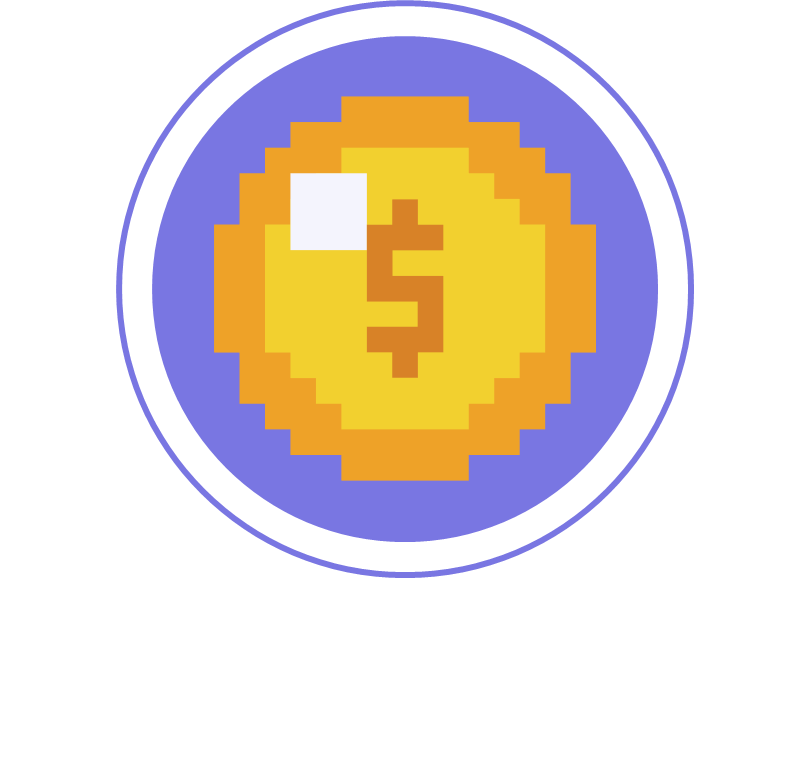 MCKINSEY & CO ATTRITION RESEARCH STUDY; SEPTEMBER 2021
GALLUP TURNOVER AND ENGAGEMENT SURVEY SUMMARY; JAN 2022
US BUREAU OF LABOR STATISTICS, “JOLTS” SURVEY; JAN 2022
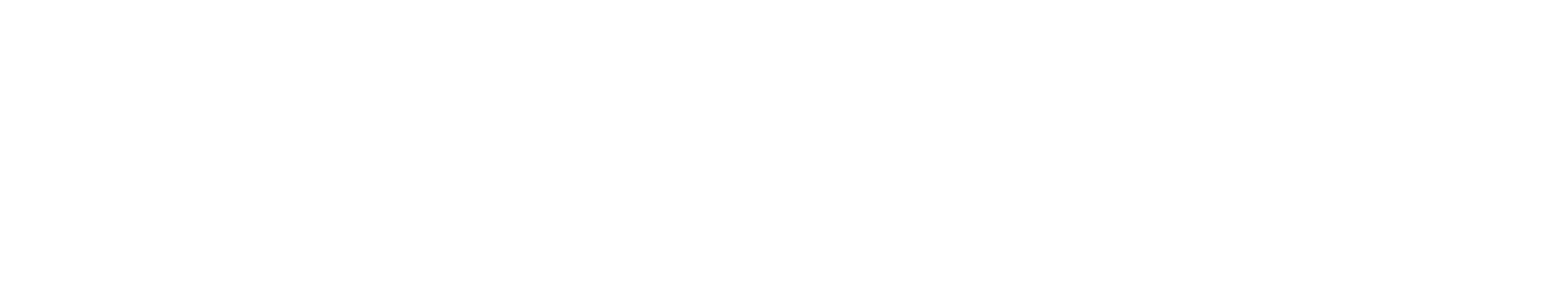 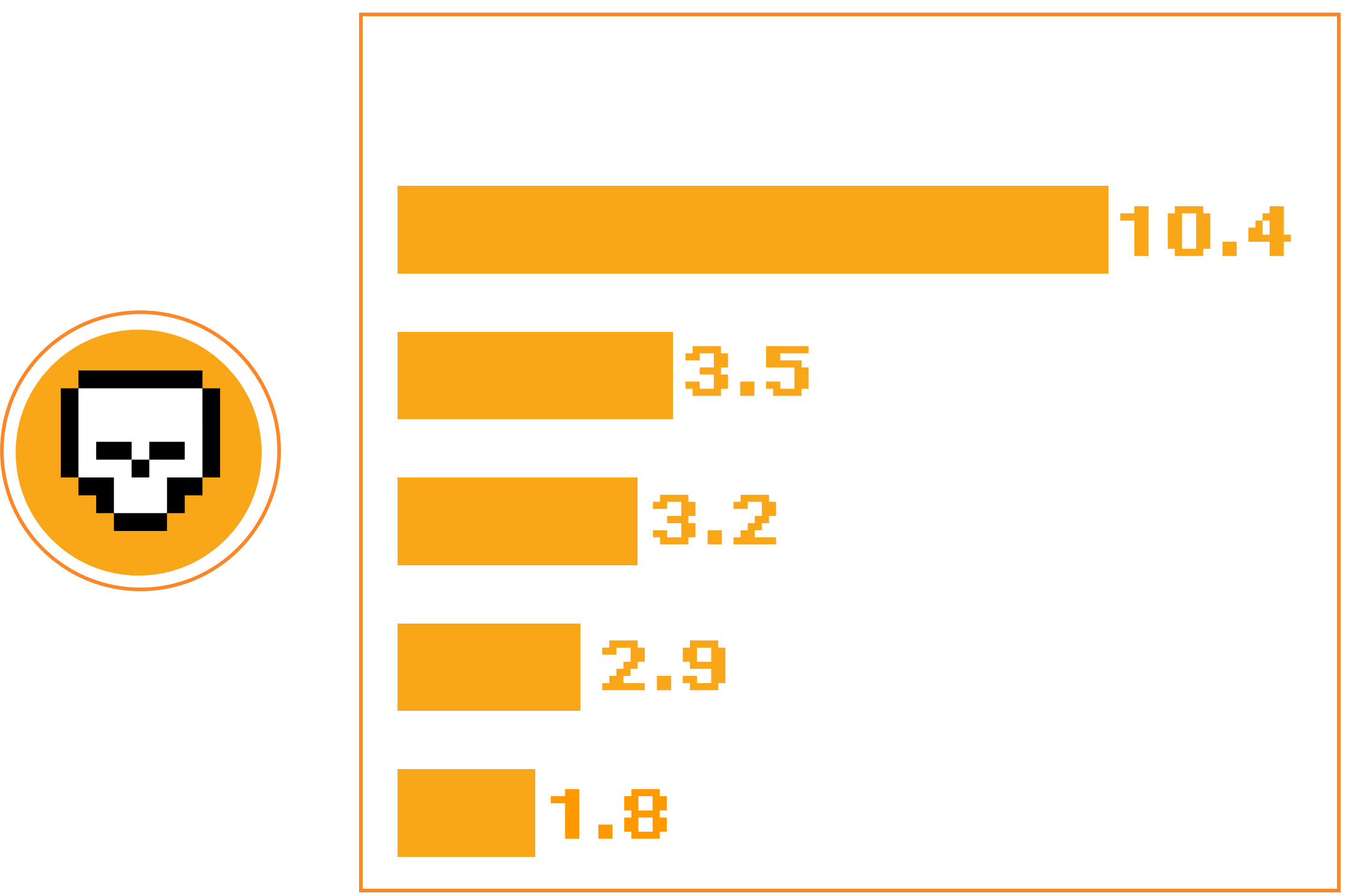 MIT SLOAN; TOXIC CULTURE IS DRIVING THE GREAT RESIGNATION; JAN 2022
REVELIO LABS; CULTURE 500 INDEX; JAN 2022
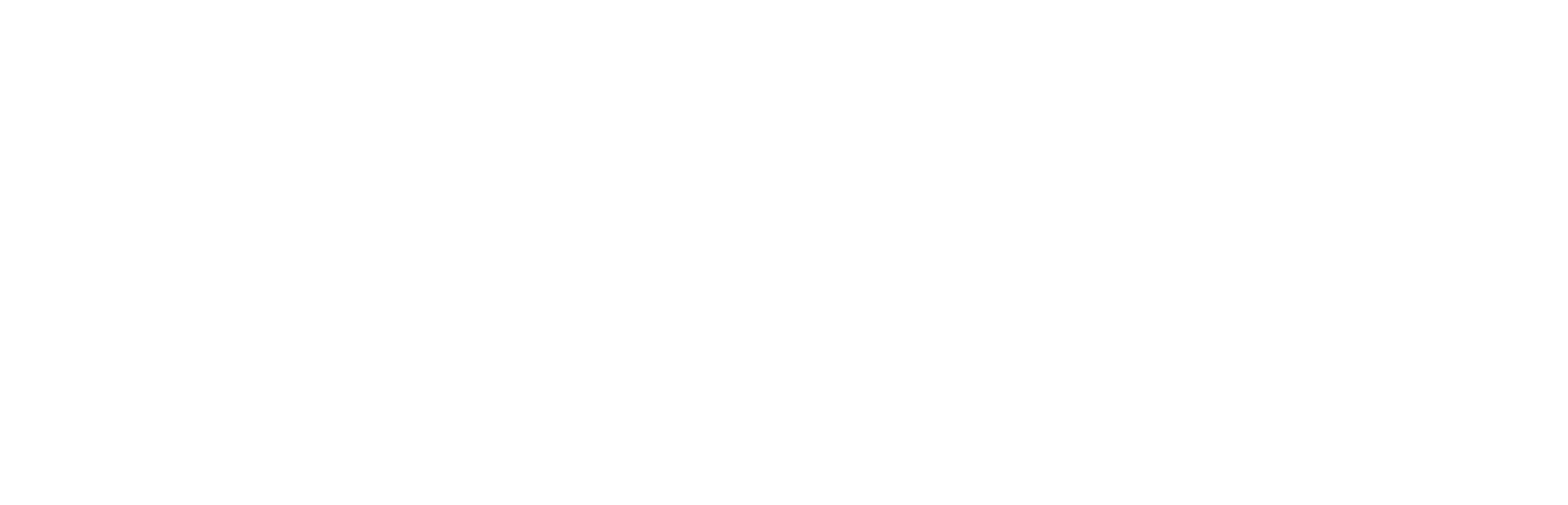 WHAT IT DEFINITELY ISN’T
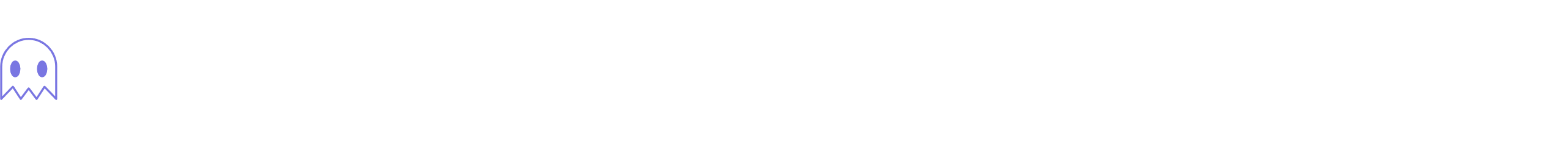 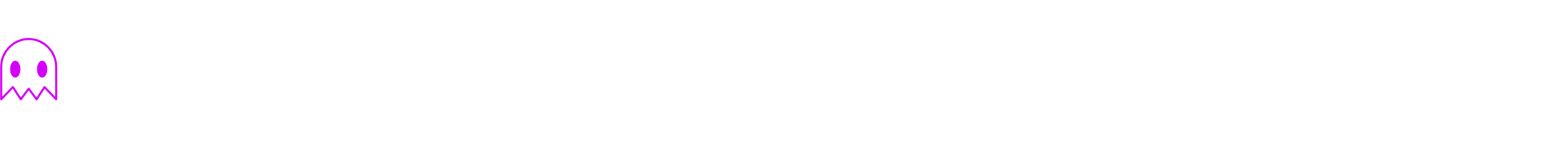 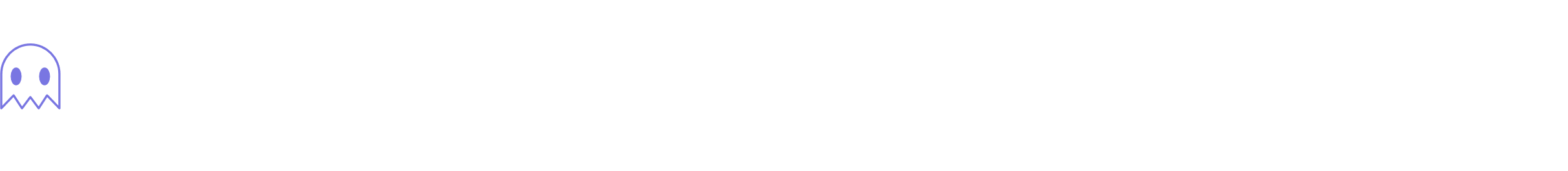 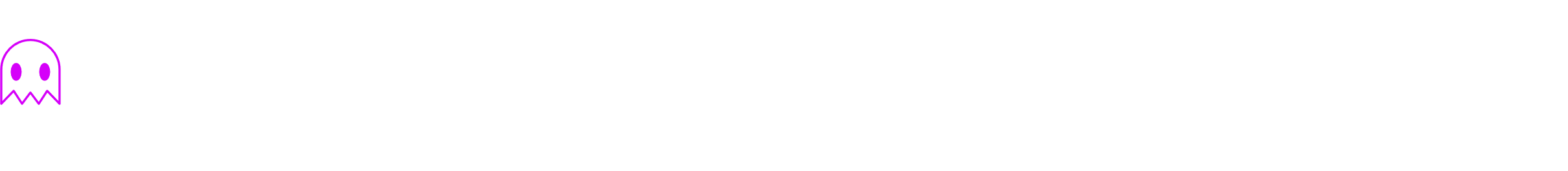 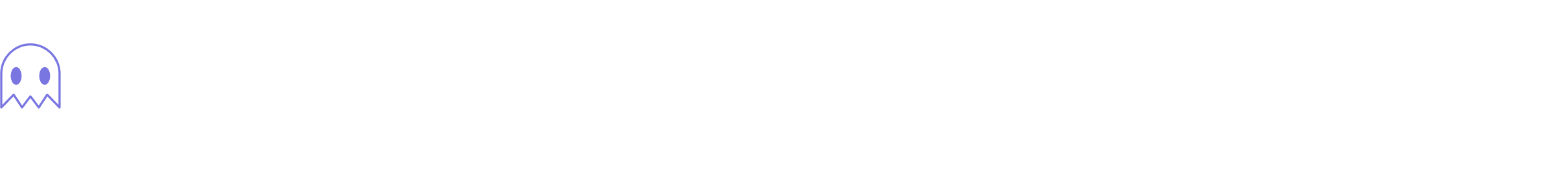 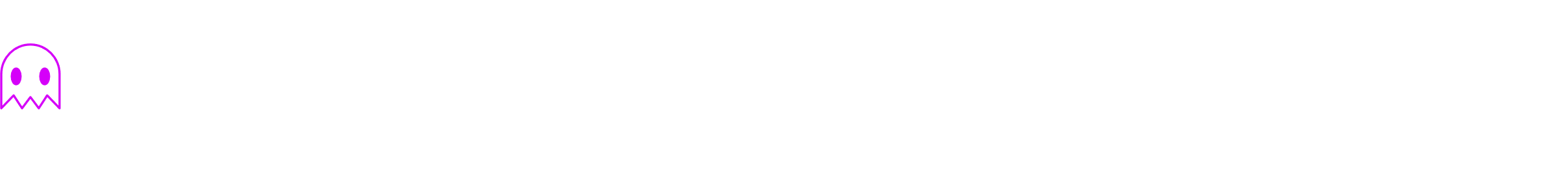 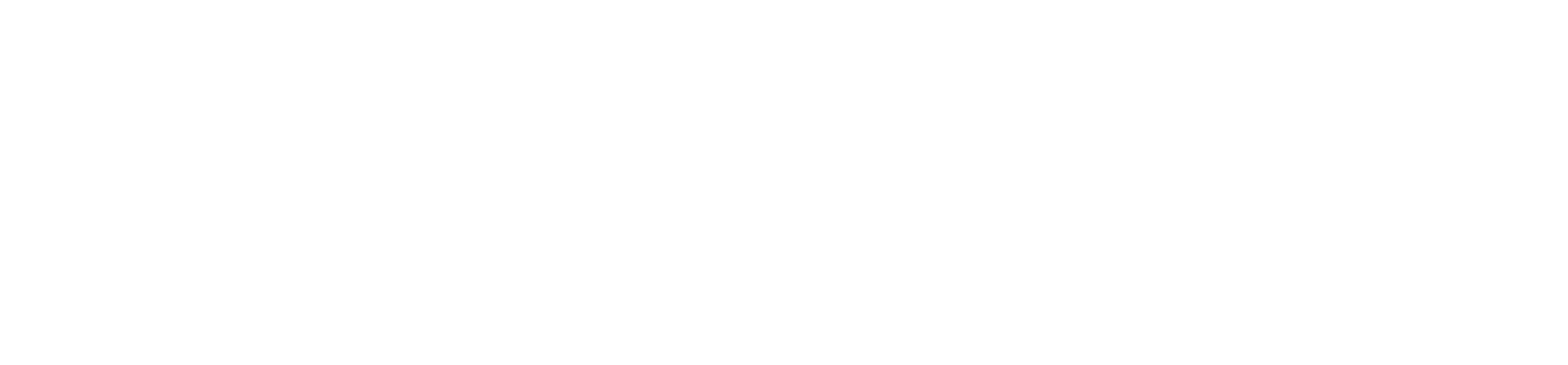 WWW.POLLEV.COM/JRYAN306
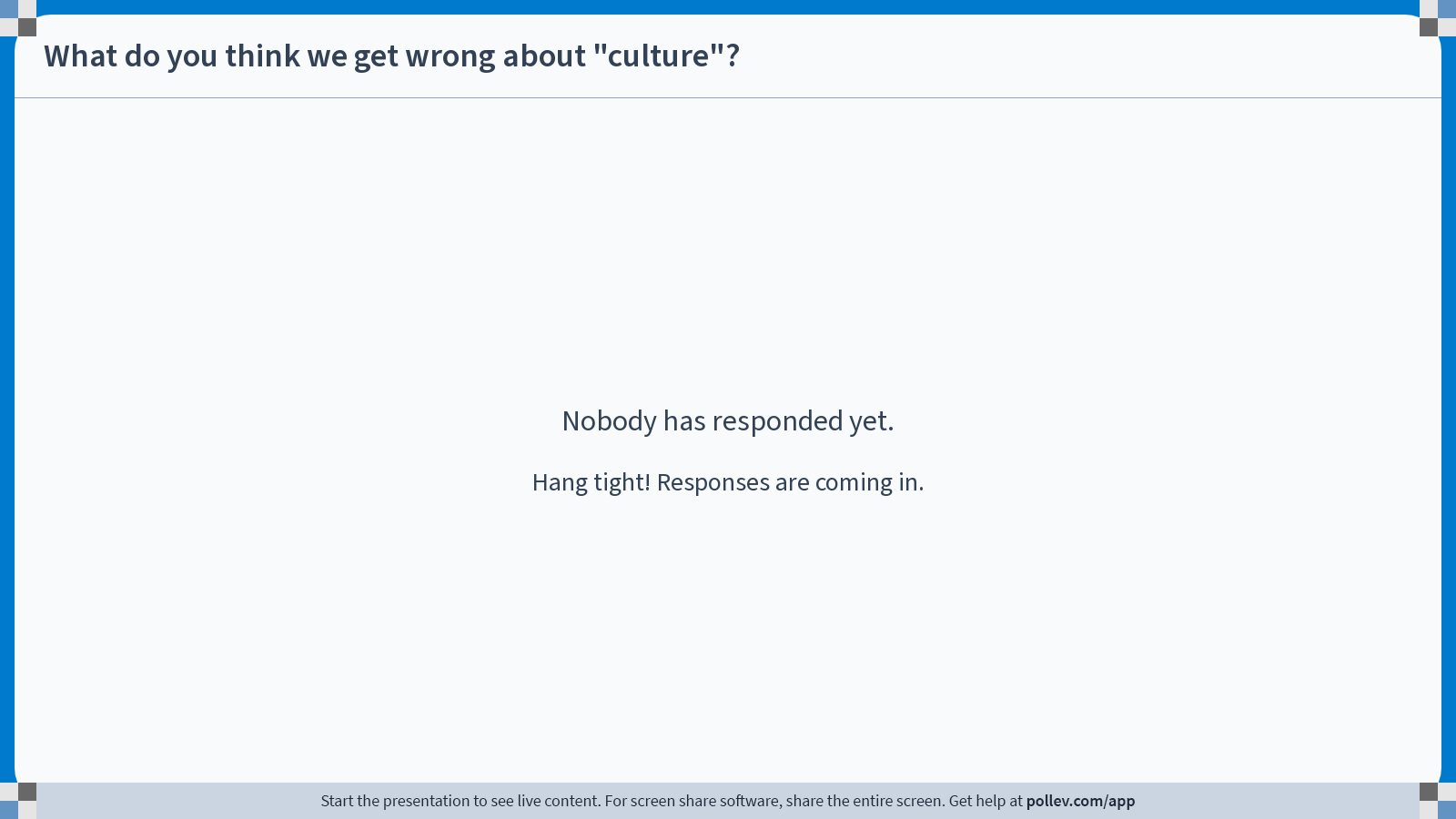 [Speaker Notes: Poll Title: Do not modify the notes in this section to avoid tampering with the Poll Everywhere activity.
More info at polleverywhere.com/support

What do you think we get wrong about "culture"?
https://www.polleverywhere.com/free_text_polls/JCyq0bKMoYGLv6ct6Wfhb]
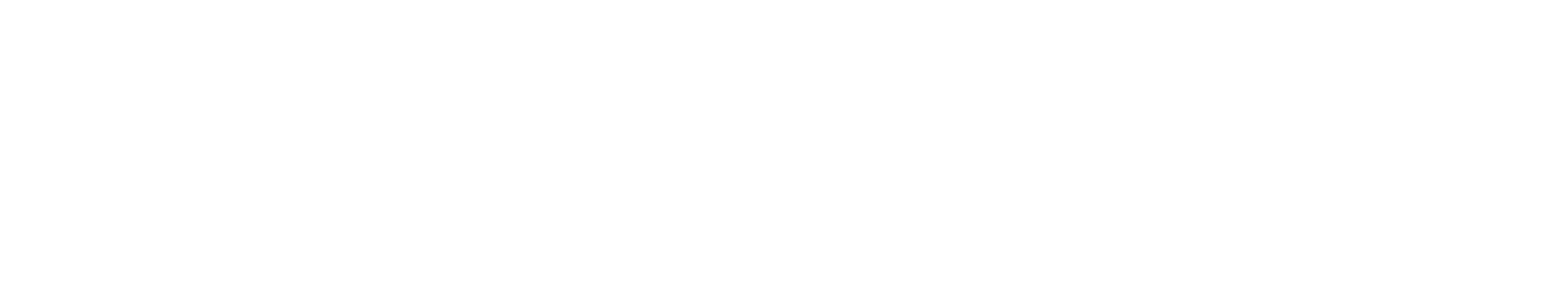 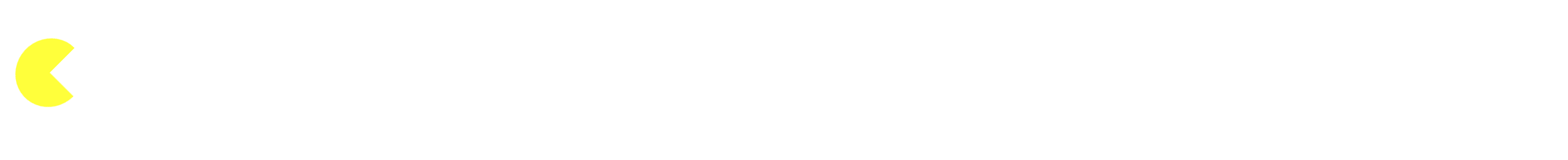 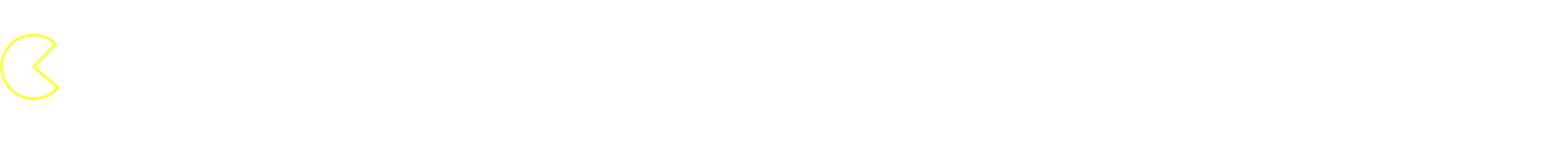 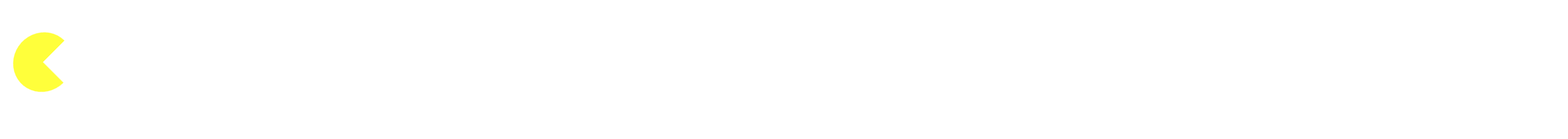 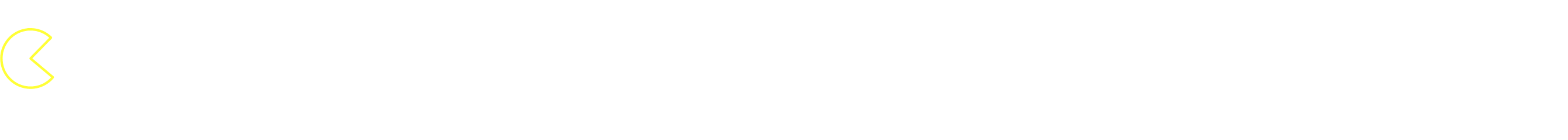 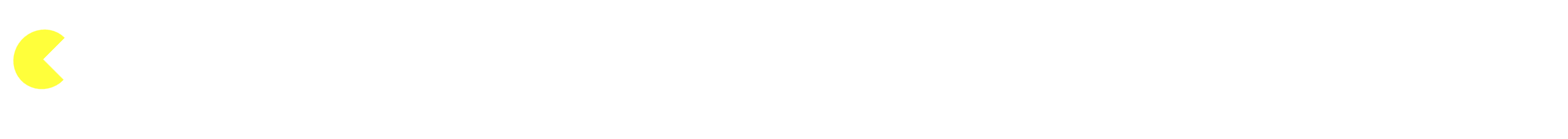 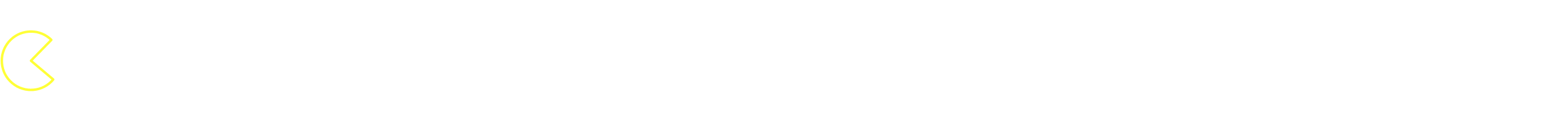 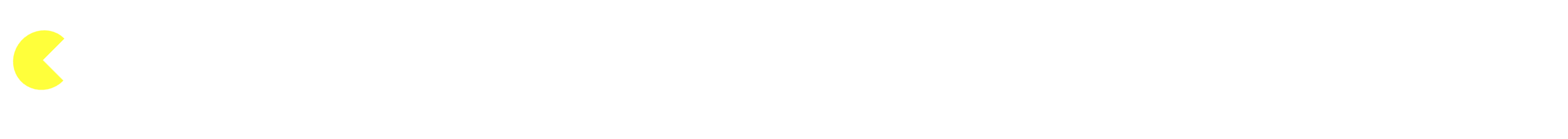 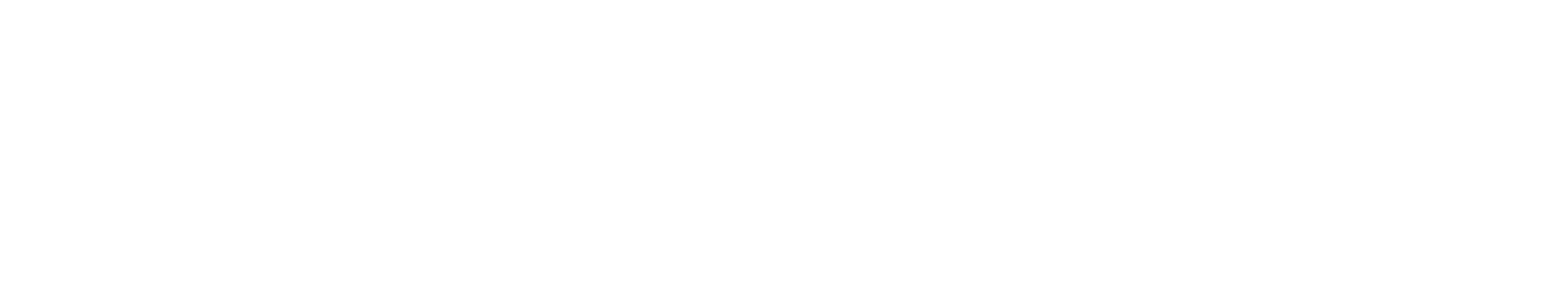 WWW.POLLEV.COM/JRYAN306
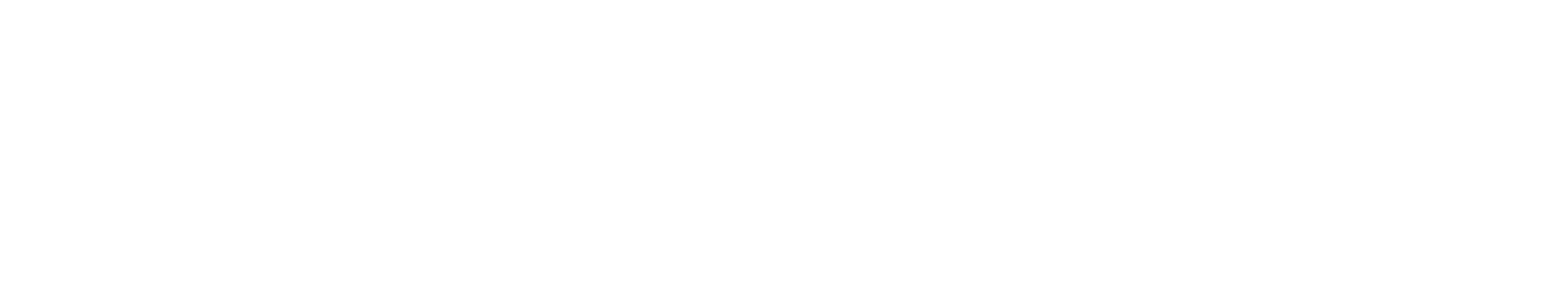 WWW.POLLEV.COM/JRYAN306
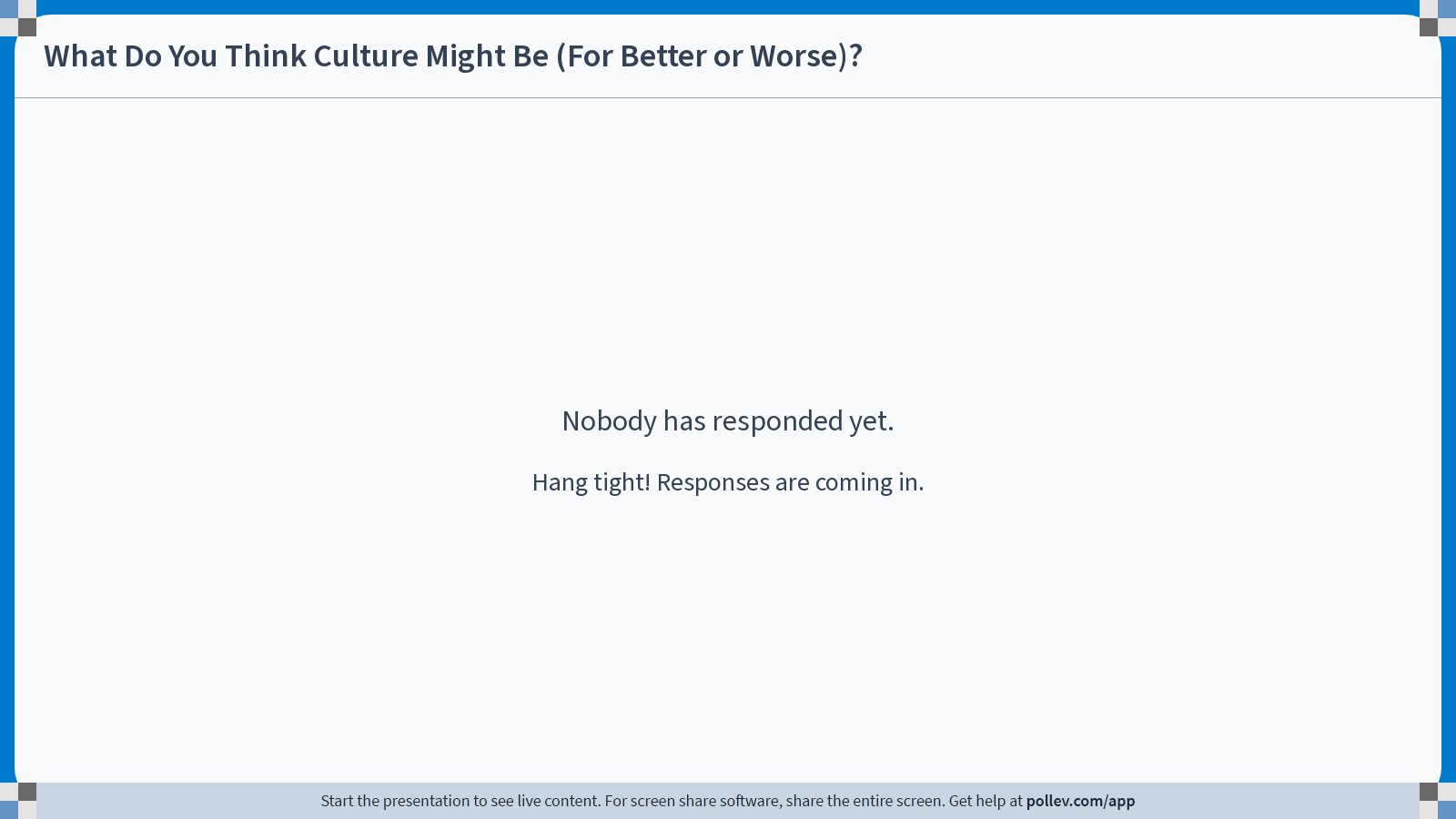 [Speaker Notes: Poll Title: Do not modify the notes in this section to avoid tampering with the Poll Everywhere activity.
More info at polleverywhere.com/support

What Do You Think Culture Might Be (For Better or Worse)?
https://www.polleverywhere.com/free_text_polls/dcQnxUz899qox1EMhZRgx]
WHAT HR’S ROLE SHOULD BE
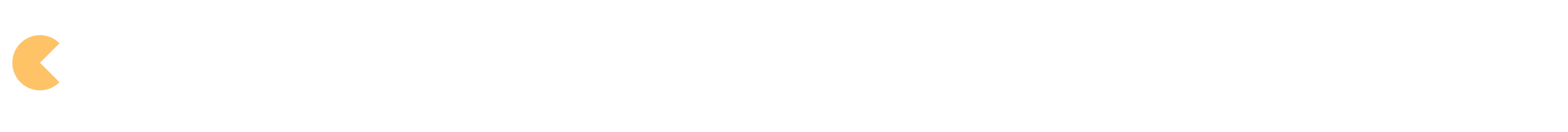 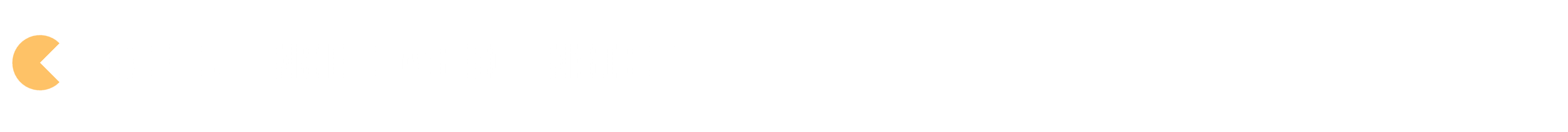 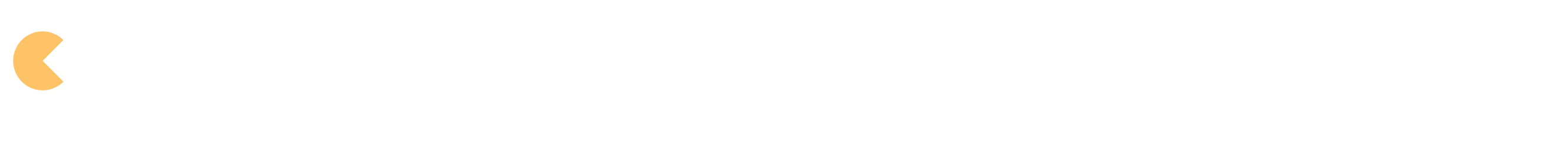 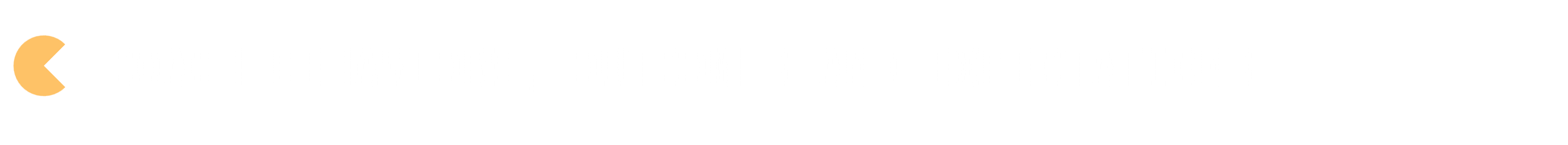 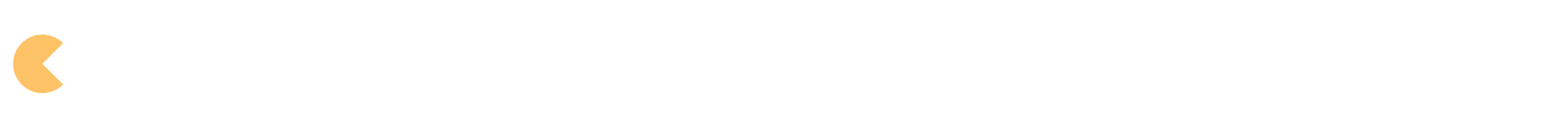 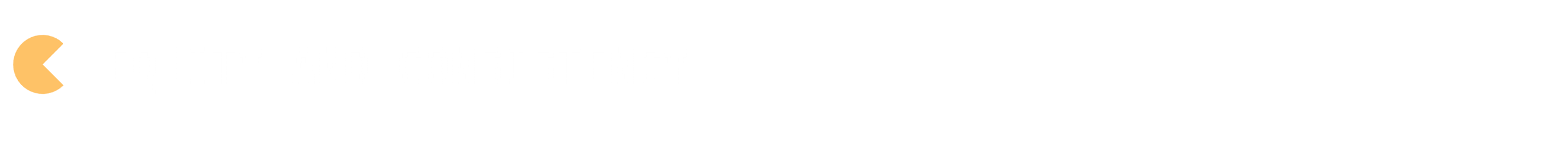 WHAT CAN WE DO ABOUT IT?
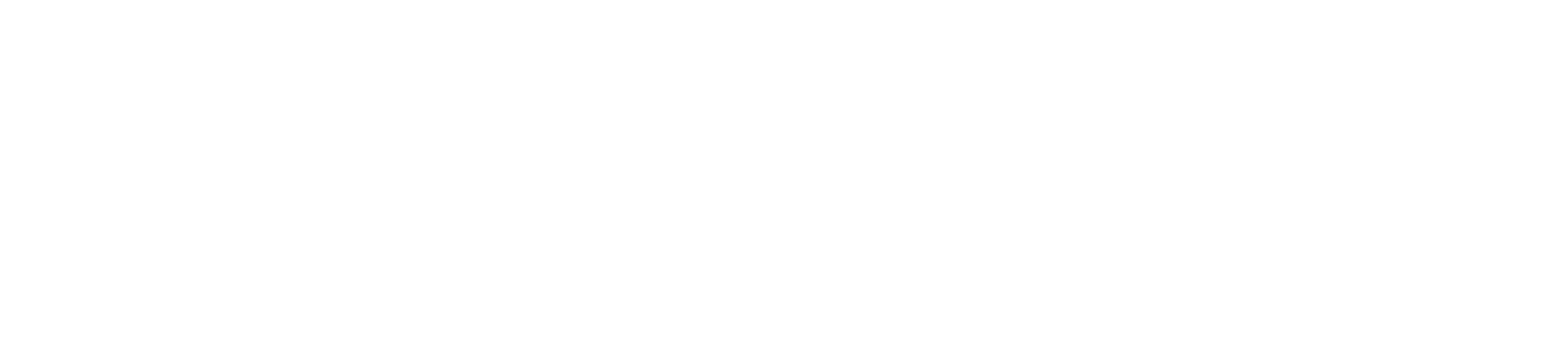 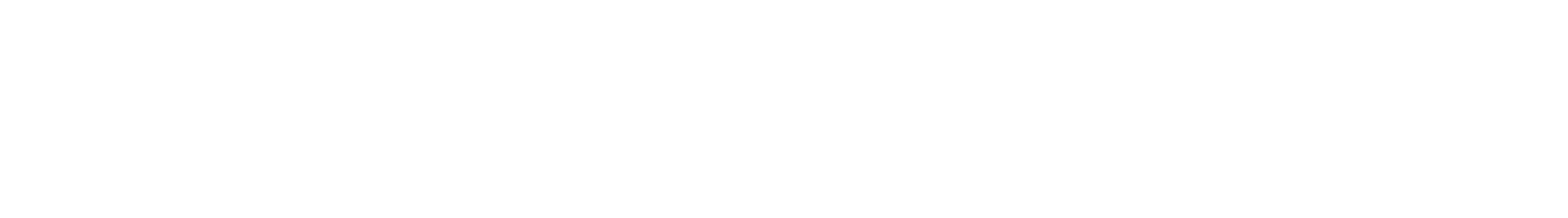 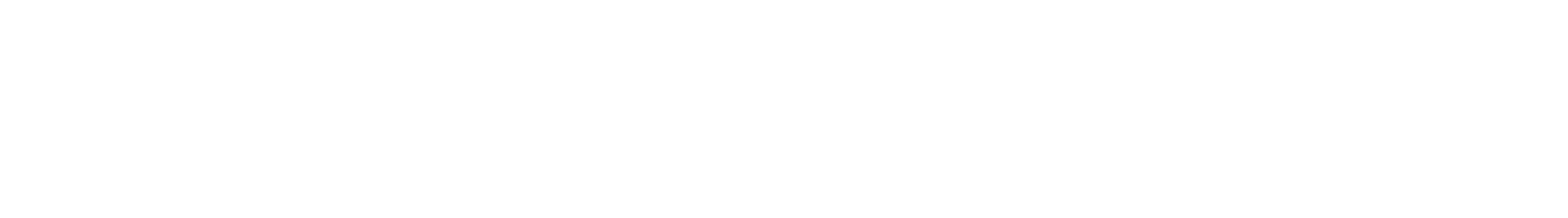 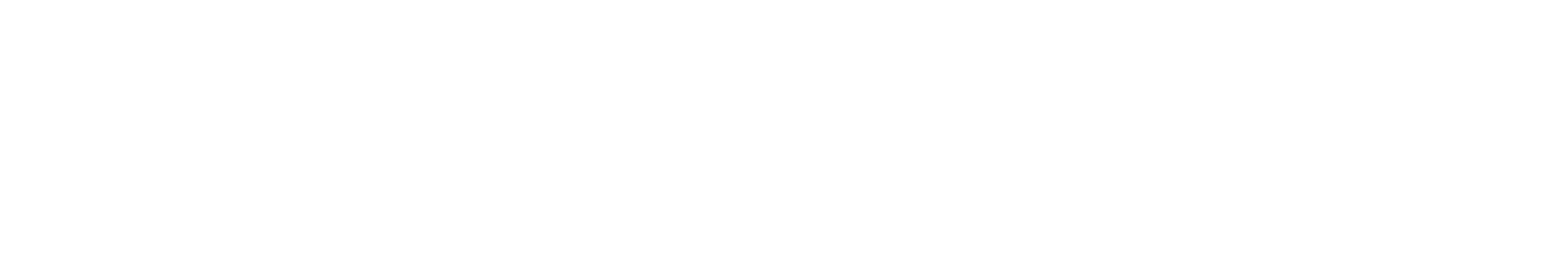 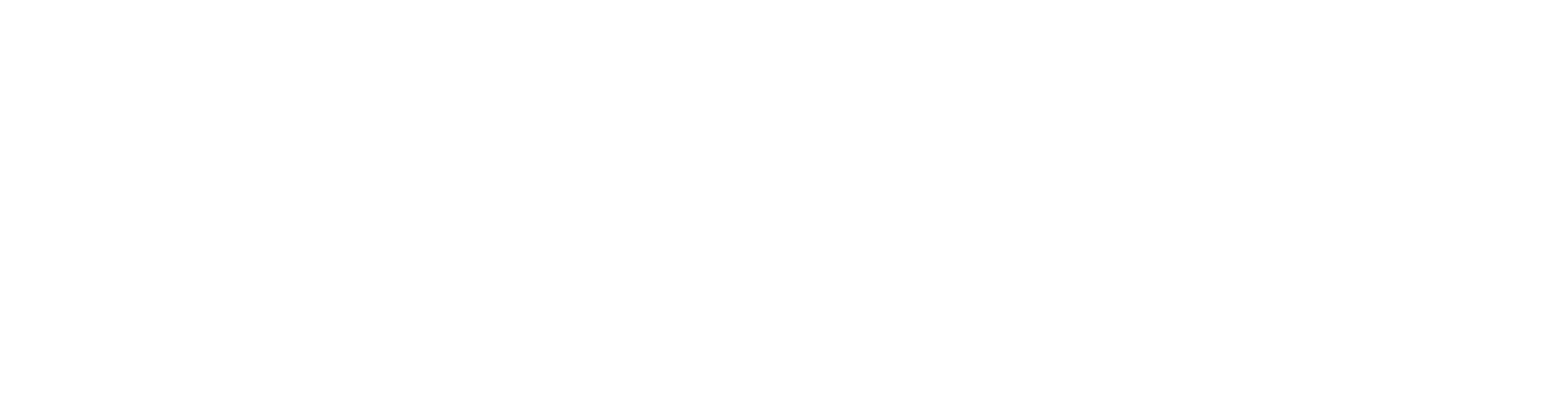 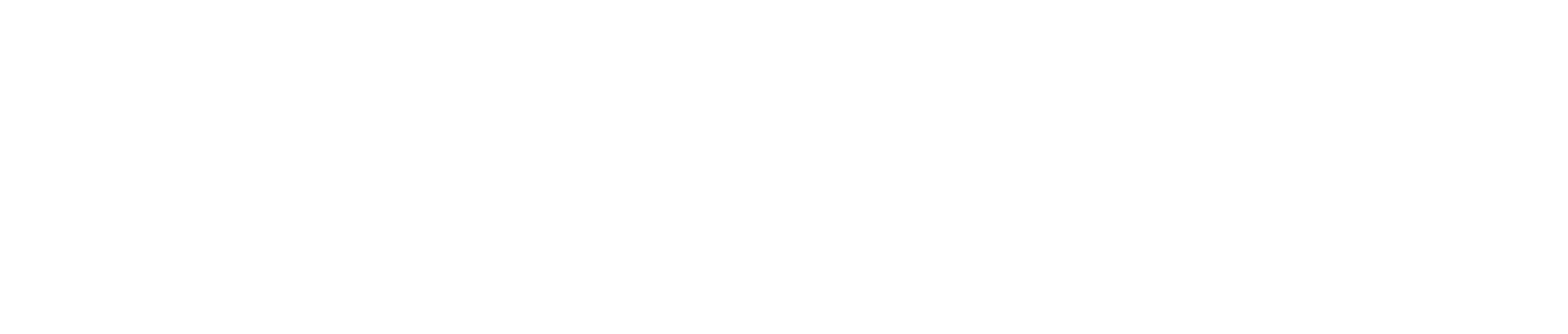 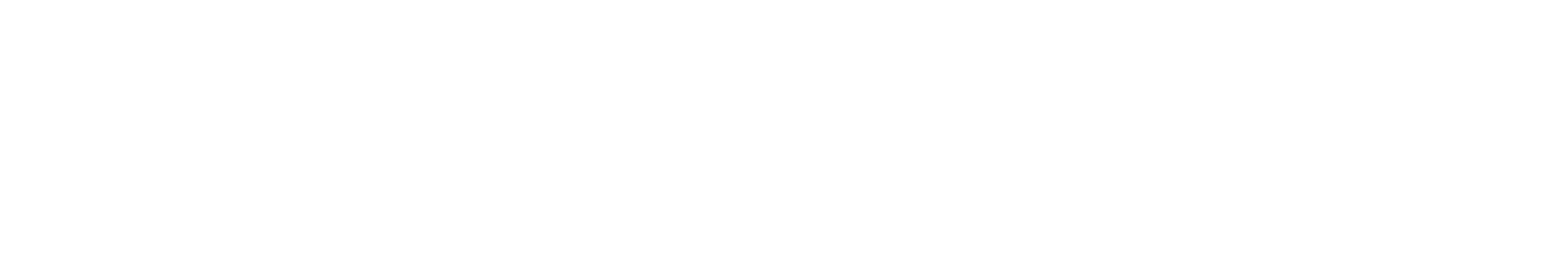 RETHINK.
RECONSIDER.
RETRY.
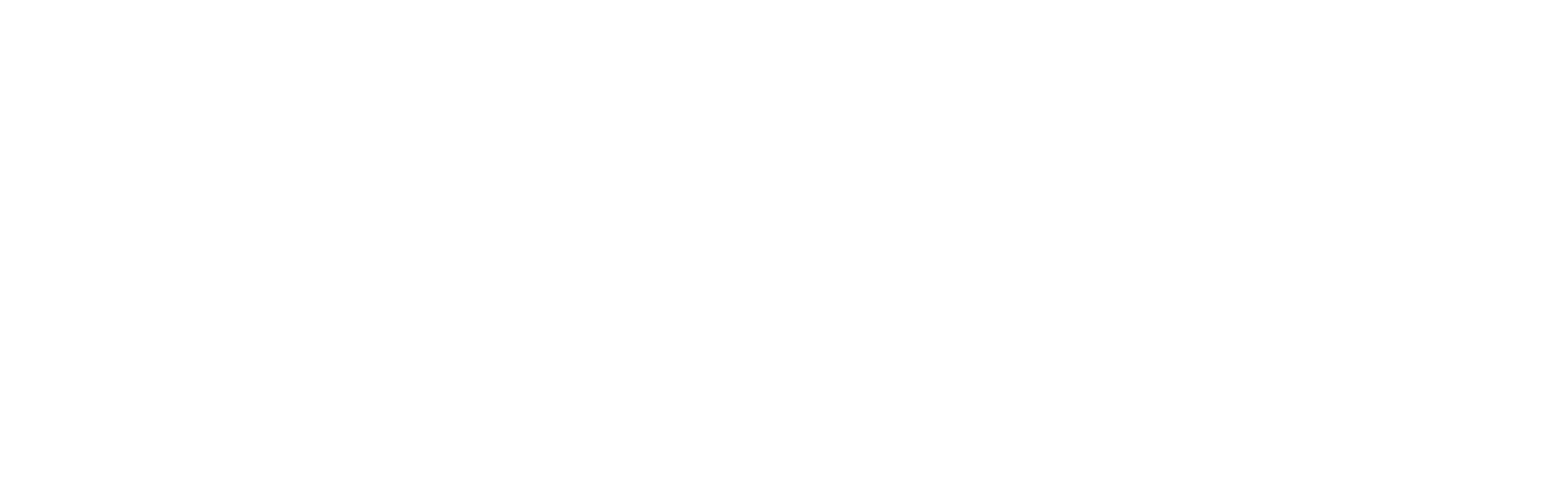 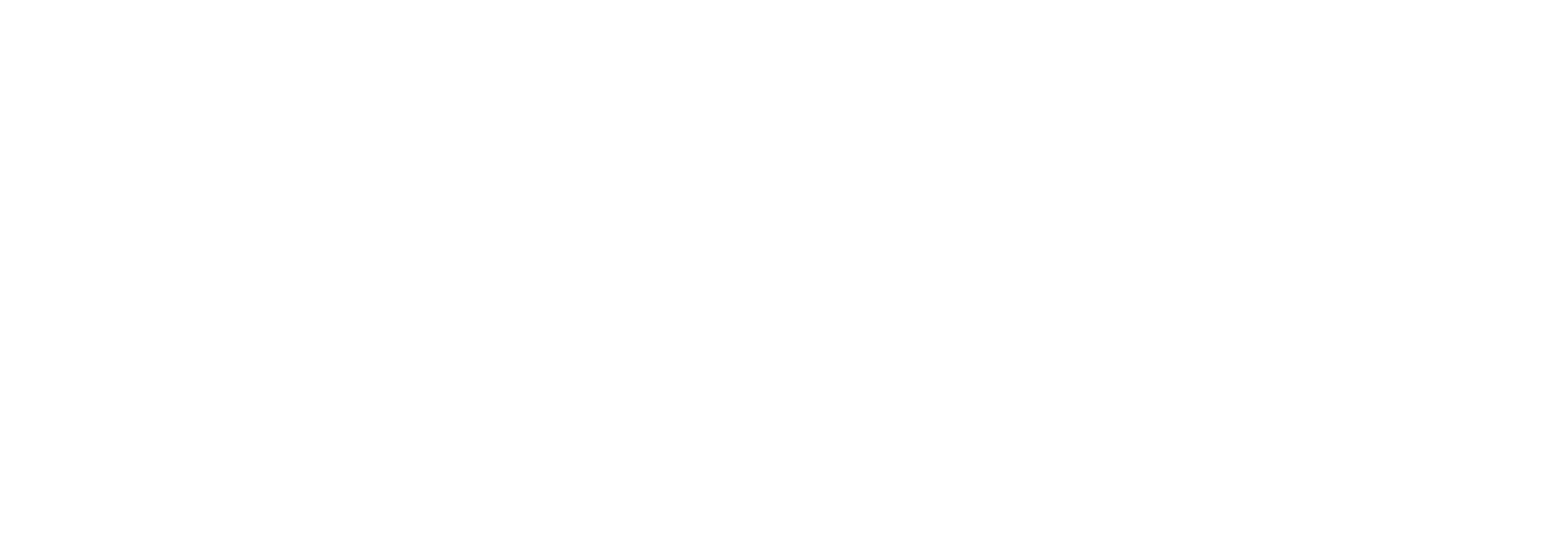 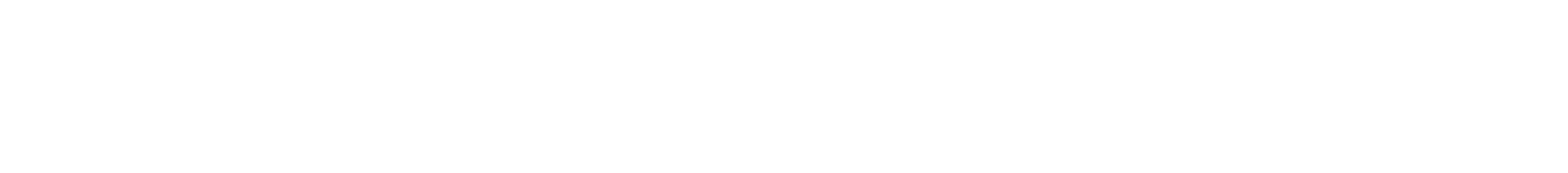